Je  me présente
Unit 1
Look at the picture below
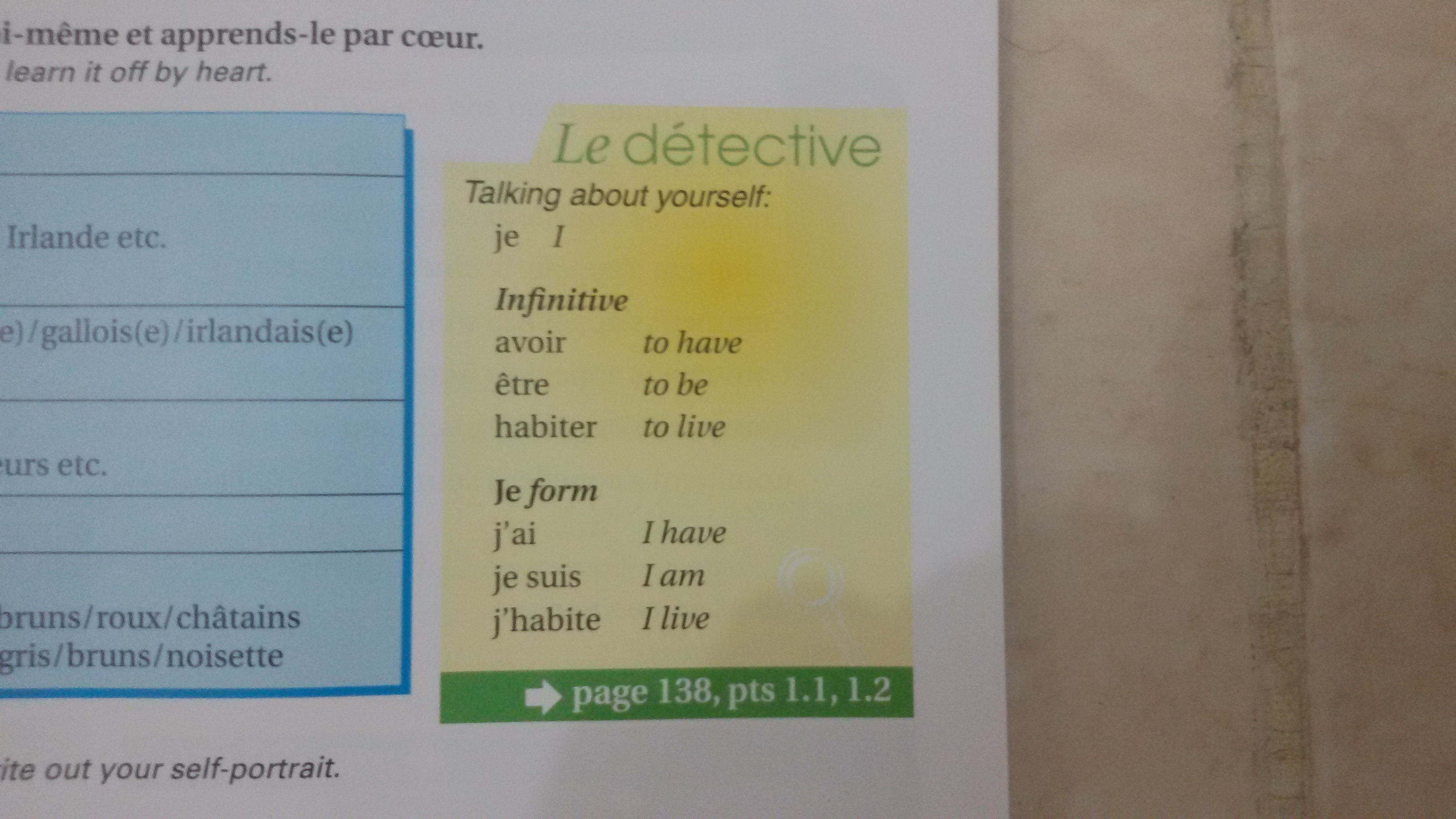 Look at the picture below
Je m’appelle…....................
I call myself…………………….
J’habite
=
I live
J’habite à Ras Al Khaima
J’habite en émirats arabes unis
Je suis
=
I am
Je suis canadien / canadienne
Je suis français/ française
J’ai
=
I have
J’ai un frère / deux frères
J’ai une sœur / trois sœurs
Je n’ai pas
=
I don't have
Je n’ai pas de frères
Je n’ai pas de sœurs
J’ai
=
I have
J’ai six ans
I have six years / I am six years old
J’ai
I have
=
=
J’ai  les cheveux brun
I have brown hair
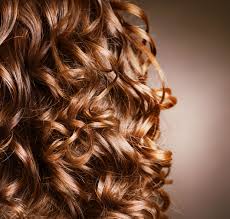 Cheveux
Cheveux noirs = Black hair
Cheveux bruns = Brown hair
Cheveux blonds = Blonde hair
J’ai
=
I have
J’ai  les yeux bruns
I have brown eyes
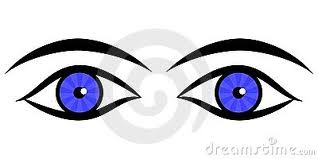 Yeux
Yeux noirs = Black eyes
Yeux bruns = Brown eyes
Yeux bleus = Blue eyes
Yeux noisette = Hazel eyes
Yeux verts = Green eyes